Entrenamiento en pruebas objetivas
Aseguramiento de la Información
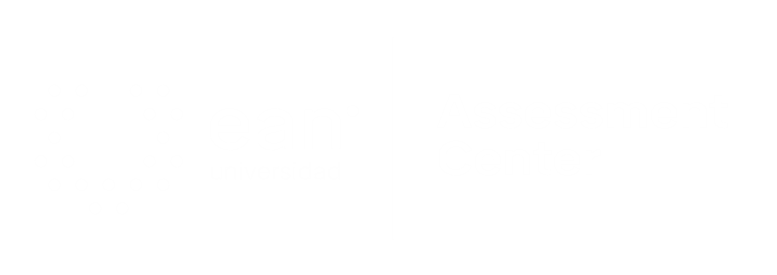 Apreciados docente y estudiantes
El siguiente entrenamiento está diseñado para que puedan familiarizarse con la estructura y funcionamiento de las pruebas objetivas. Con este documento ustedes tendrán la posibilidad de conocer en detalle los principales componentes de los ítems que conforman la prueba objetiva.

Este entrenamiento ha sido construido con información equivalente a la que se encuentra en las pruebas reales, por lo que se espera que los estudiantes obtengan herramientas esenciales para su apropiado desempeño en las pruebas.

¡Bienvenidos!
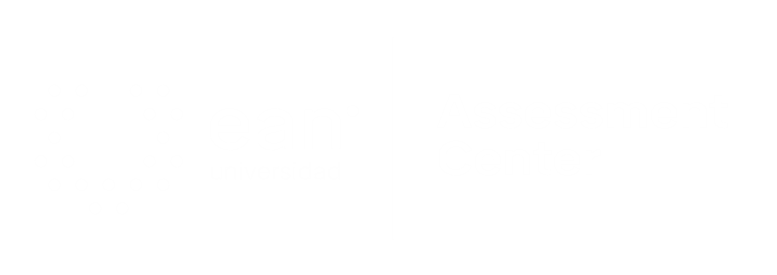 Comencemos…
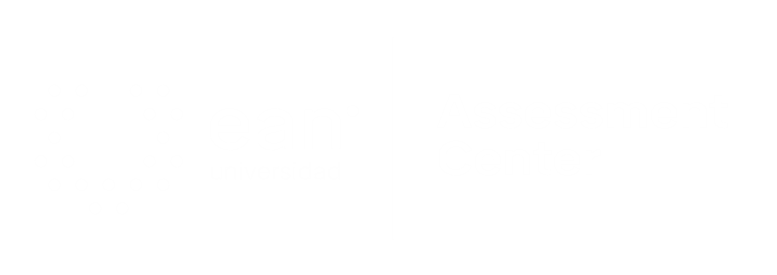 1. Caso o situación problémica
Las afirmaciones contenidas en los estados financieros permiten determinar la veracidad y correcta valuación de saldos presentados en un informe por parte de una auditoria en una determinada fecha. Estas afirmaciones permiten identificar la existencia de activos, pasivos y patrimonio, la integridad de estos mismos, indica los derechos y obligaciones que tiene una compañía, y como se valúan y presentan.

Es muy probable que un auditor analice el índice de rotación del inventario para obtener evidencia acerca del cumplimiento de una de las afirmaciones efectuadas por la administración de la compañía que fueron precitadas en el párrafo anterior.
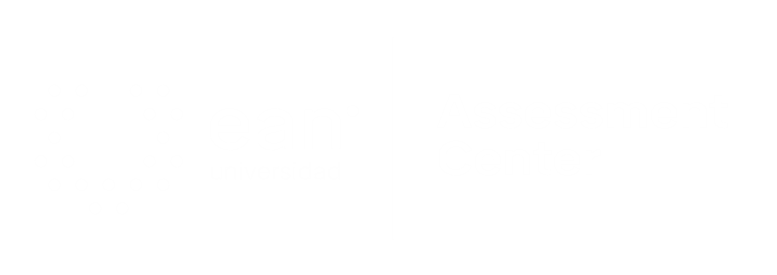 Enunciado
De acuerdo con lo planteado, ¿Cuál sería esa afirmación?:
Opciones de respuesta
a. La existencia u ocurrencia.
b. Derechos y obligaciones.
c. La valoración o asignación.
d. La presentación o revelación.
a
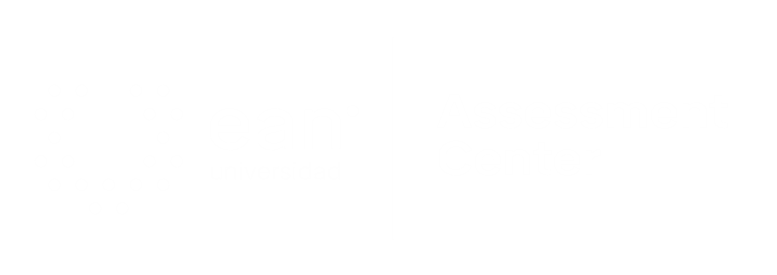 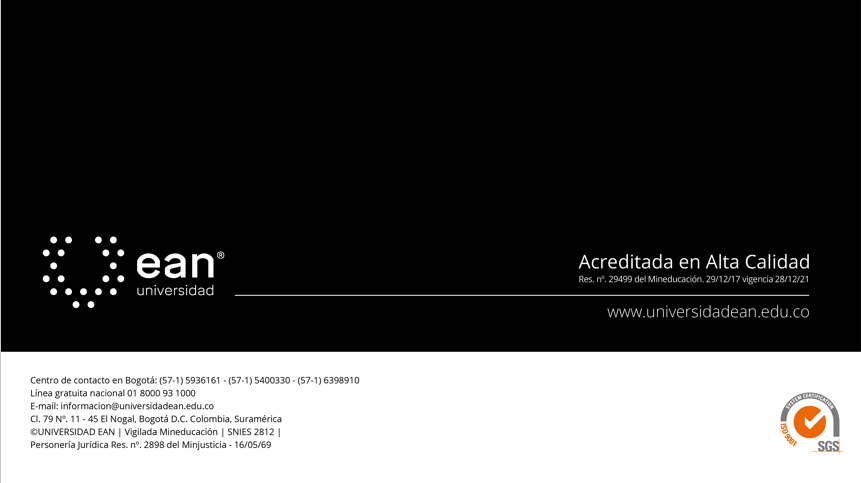